ССЫЛКА: http://stranamasterov.ru/user/31188/imce
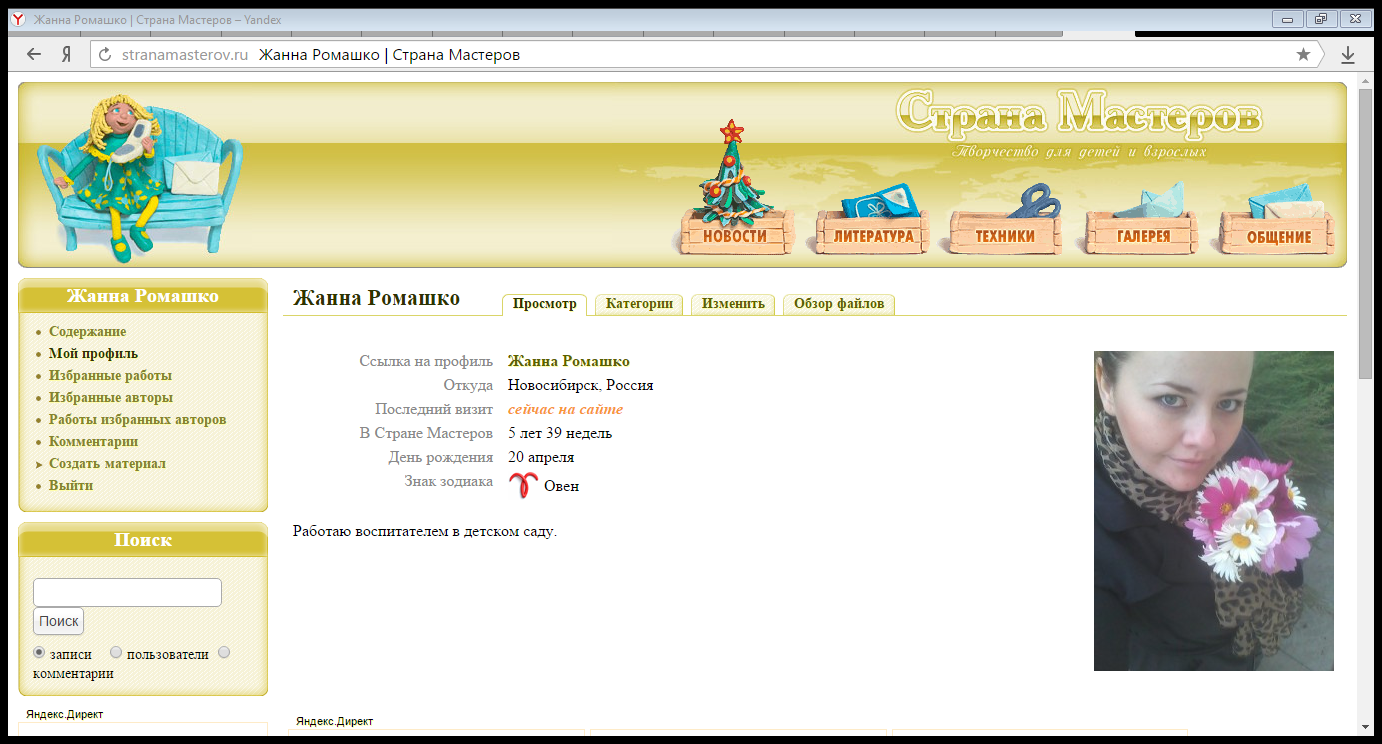 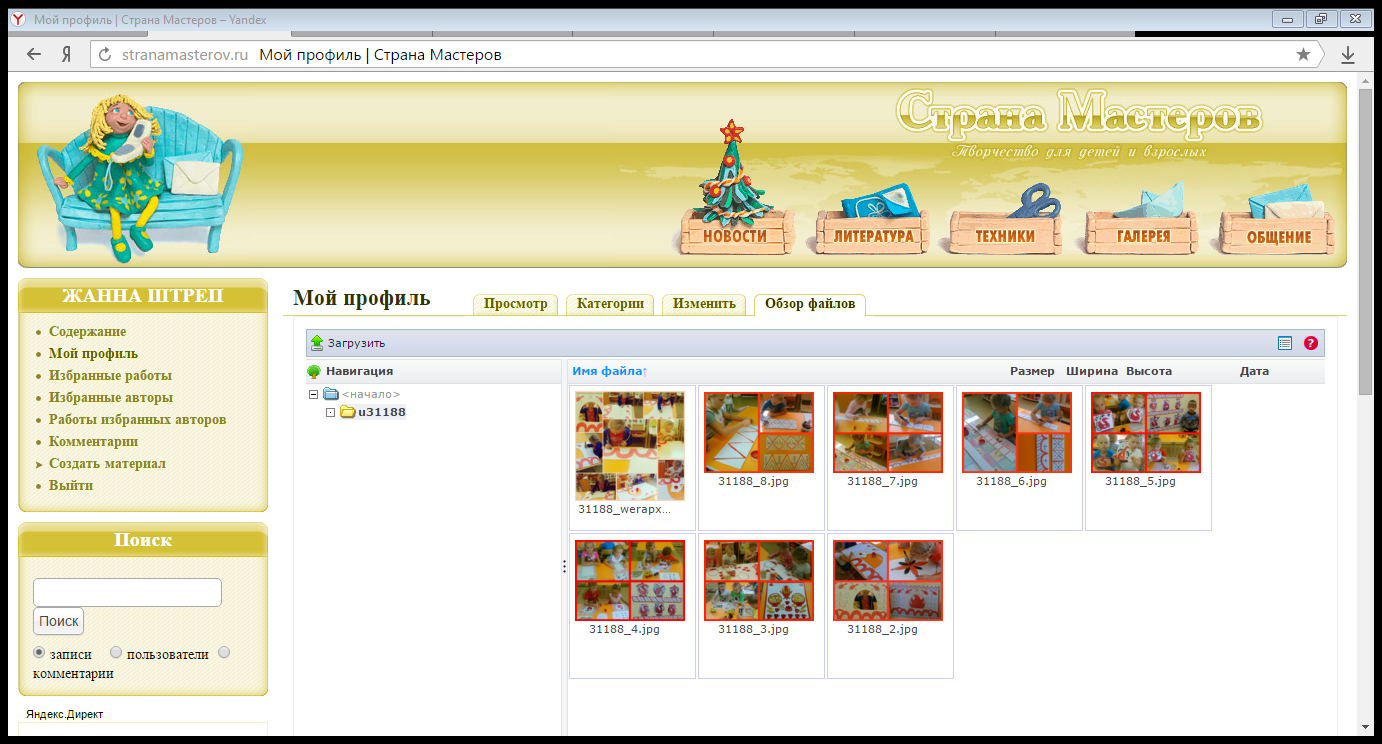